Communion, Contribution & Prayer
The Share - Episode 6
Bro. Jason Moseley
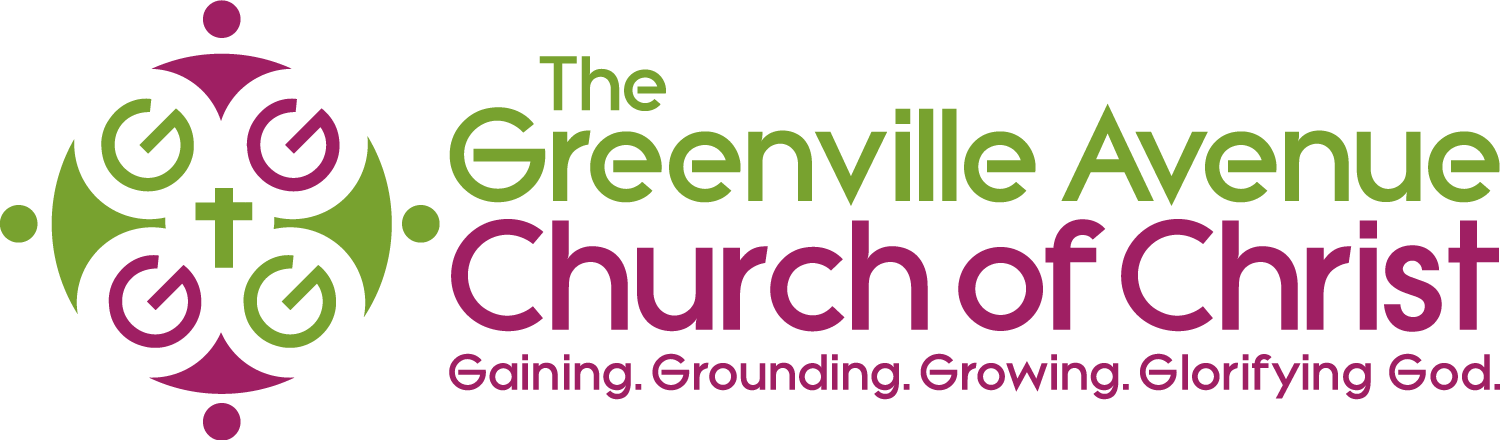 Communion
The Share – Episode 6
Communion
What is communion?
Why do we take communion?
When should we take communion?

OBS Lesson #3 - Questions 1
COMMUNION
What is the communion?
Communion = Lord’s Supper

In the Old Testament the Passover was a Jewish feast commemorating Israel’s deliverance from Egyptian bondage.  It was during this feast when Jesus with his disciples instituted the Lord’s Supper for Christians to commemorate our deliverance from the bondage to Sin.

Symbolic of the Passover of the Jews in Egypt - Exodus 12:1-19
COMMUNION
What is the communion?
Matthew 26:26-28
26 And as they were eating, Jesus took bread, and blessed it, and brake it, and gave it to the disciples, and said, Take, eat; this is my body.
27  And he took the cup, and gave thanks, and gave it to them, saying, Drink ye all of it;
28  For this is my blood of the new testament, which is shed for many for the remission of sins.

The Bread = Christ body
The Cup/Fruit of the Vine = Christ’s blood
COMMUNION
Why do we take communion?
Reminds me of his death and suffering – memorial.  I Cor. 11:25-33 (Ex. 12:14)
Reminds me I am freed from sin because of his death.  v26
Proclaims the Lord’s death.  Tells the world that I believe in Christ and his death and resurrection. v26
Examination
Take it worthily not discerning the Lord’s body v27
Self examination v28
Reminds us of Christ’s Return
COMMUNION
When should we take communion?
Observed when the disciples came together the first day of the week. (Acts 20:7,  I Cor. 11:18 – 34)
It was commanded and instructed by apostle’s (Acts 2:42)
No other occasion should the Lord’s Supper be taken
COMMUNION
contribution
The Share – Episode 6
contribution
What is contribution?
Why do we contribute?  
What should be my attitude towards my contribution?

OBS Lesson #3 - Questions 2 – I Corinthians 16:1 – 2
CONTRIBUTION
What is contribution?
Contribution = Offering = Giving = Collection
“an oblation, dedicated or set aside for/to God”
It is NOT replaced by a life commitment to God
CONTRIBUTION
Why do we Contribute or Give?
Everything belongs to God.
All the earth is the Lord’s , (Exodus 19:1-5, Psalms 50:5-12, I Corinthians 10:26)
Silver and Gold belong to God,  (Haggai 2:6-8)
All Souls belong to God, (Ezekiel 18:1-4)
The New Testament teaches that men are God’s stewards of:
Their lives. (Matthew 16:24-26)
Their abilities. (Matthew 25:14-30)
Their time. (Ephesians 5:15,16)
Their money. (Luke 16:1-15)
A steward must be faithful. (I Corinthians 4:2, I Peter 4:10,11)
Old vs. New Testament pattern for Giving
CONTRIBUTION
What should be my attitude towards my Giving?
Personal - individually
Preferred – first place
Purposed - with forethought
Pleasant - cheerfully
Plentiful – liberally
Periodic - regularly
CONTRIBUTION
Prayer
The Share – Episode 6

OBS Lesson #3 - Questions 7 – I Thessalonians 5:17
What is prayer?
What is Prayer?
The sincere desire of the heart expressed in words unto God (Rom 10:1, Matt 14:30, Lk 18:13)
Prayer is not meditation or an attitude but rather communication with God.
Basis of Relationship is Jesus Christ (John 14:5-6)
PRAYER
Prayer and the Modern Christian
There are many issues that plague the Modern Christian which hurts their Prayer life.
Lifestyle:  Fast pace society 
A means of informing God and scolding man. (Acts 15:18, Lk 18:9-14)
A means to minister to our selfishness. (James 4:1-4)
Not to be used only in time of disaster. (Prov 1:24-33, Ezek 8:17-18)
Not an ultimatum issued to God.
Not a memorized speech.
PRAYER
Prayer and the Modern Christian
A healthy prayer life requires discipline and planning.
Pray upon rising
Pray before every meal
Pray at set times
Pray at odd times whenever you feel the desire
Pray with your family
Pray before bedtime
Pray when you feel discouraged
Pray when your happy
Pray whenever you must suffer
Pray when you are stressed
We are to pray without ceasing
(I Thess. 5:17)
PRAYER
Question & Answer
The Share – Episode 6